_____________________________________________________________________________________________________________________________
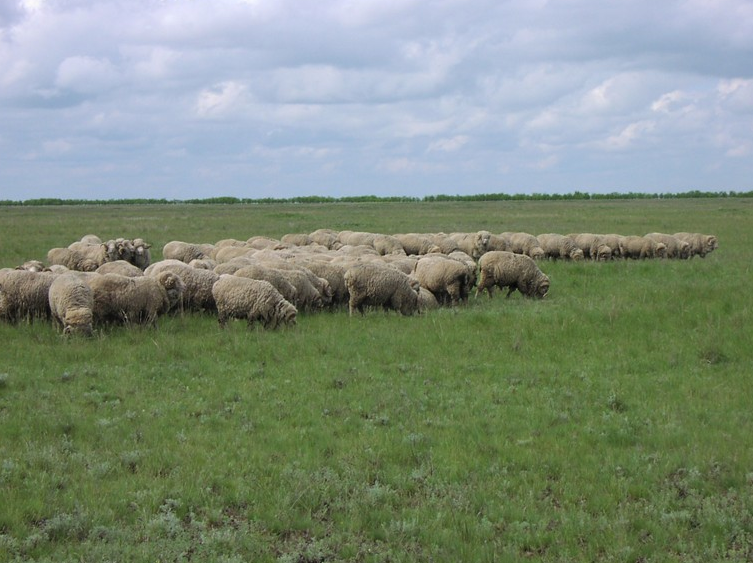 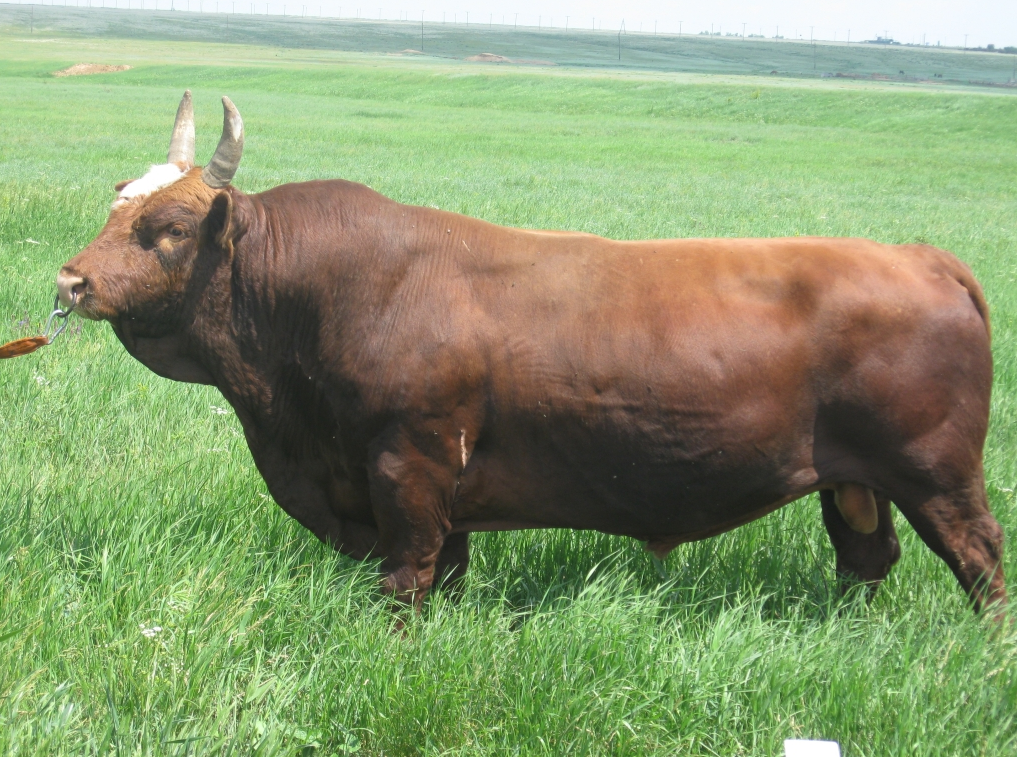 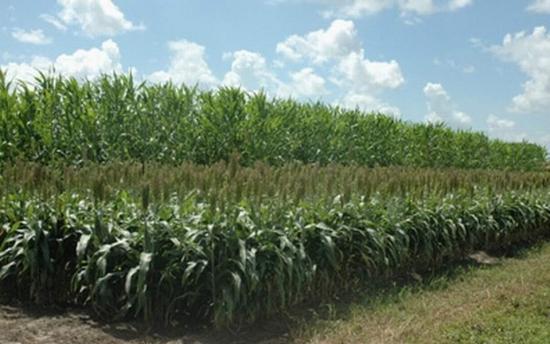 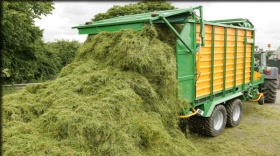 ПредложенияОАО «Региональная корпорация развития»по созданию территориального инновационного агропромышленного кластера «ДОНСКОЕ МЯСО»
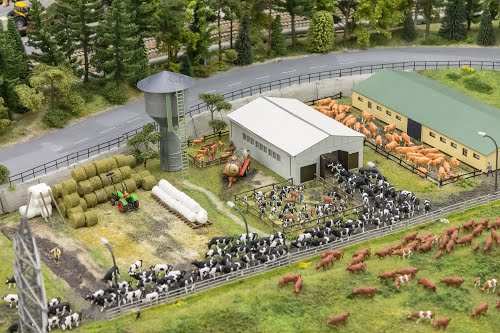 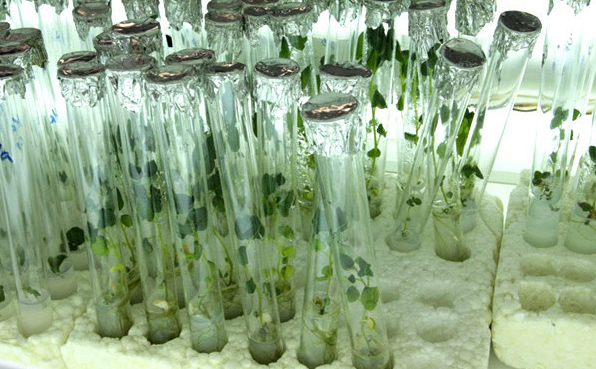 Генеральный директор 
ОАО «РКР» 
Гончаров В.Г.
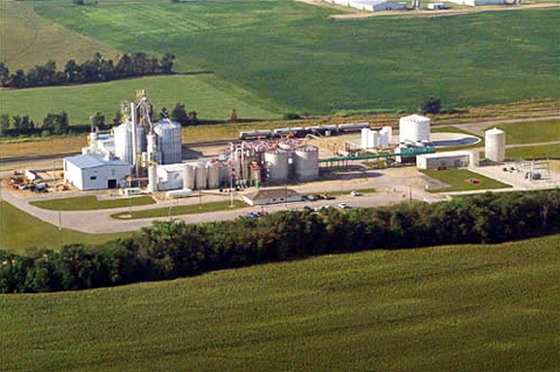 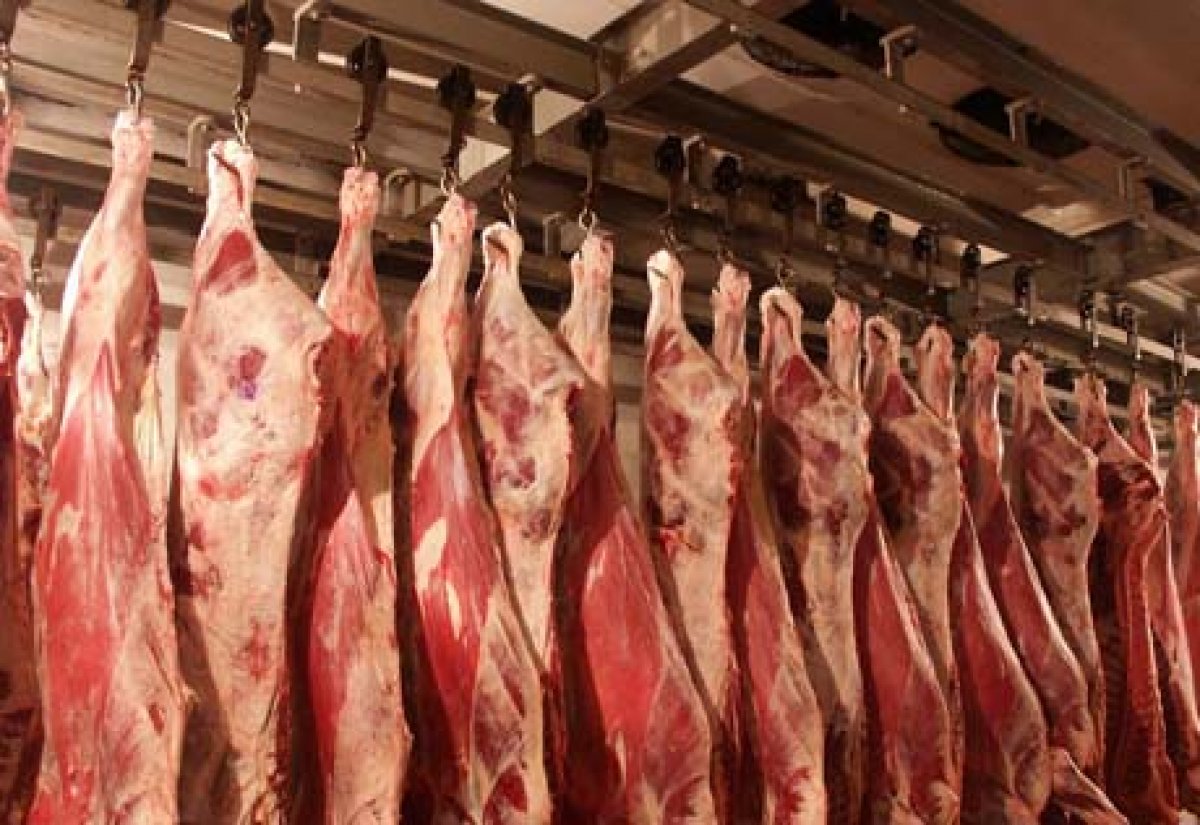 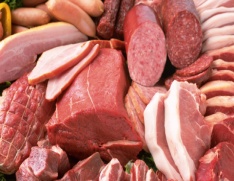 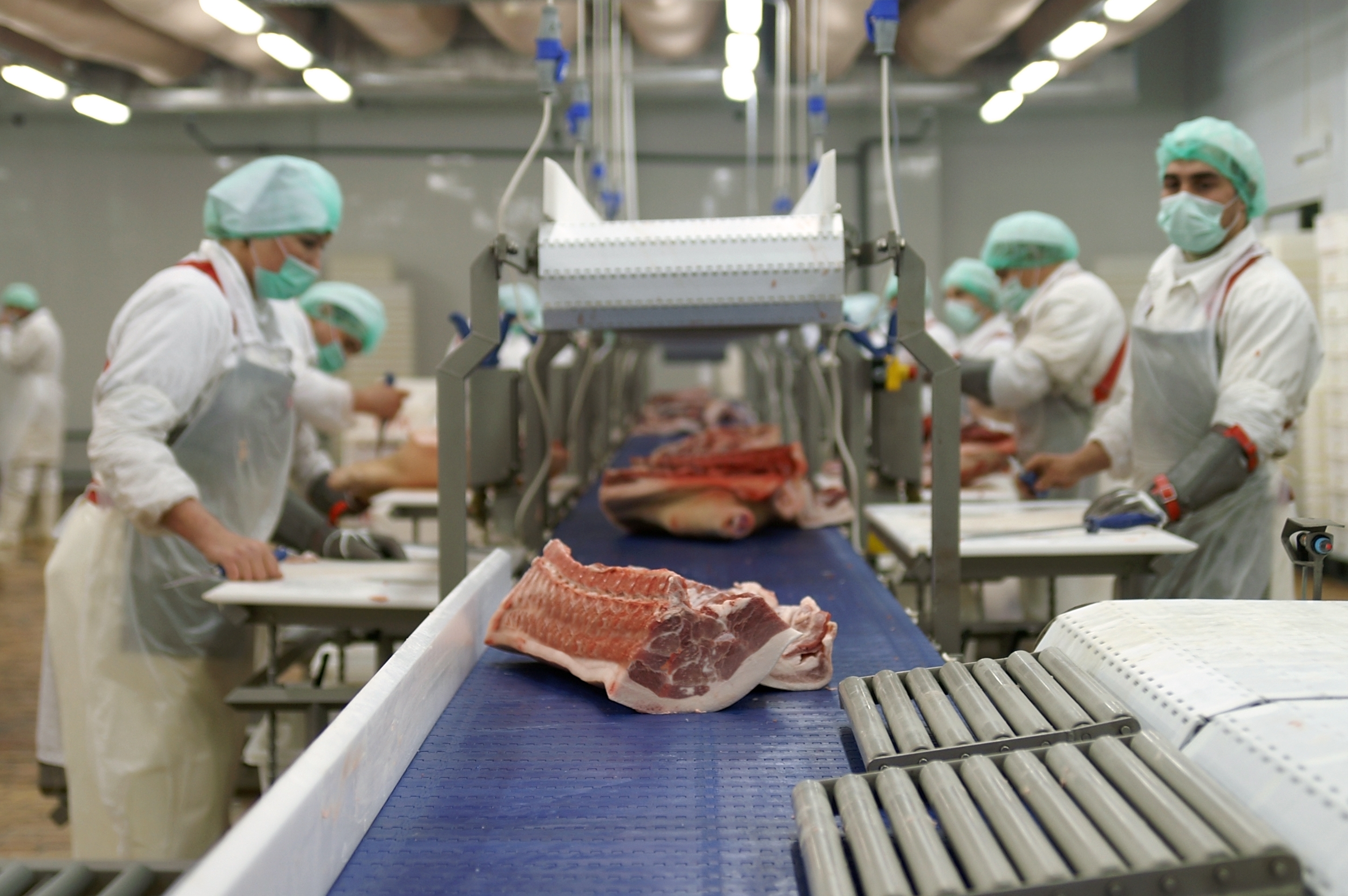 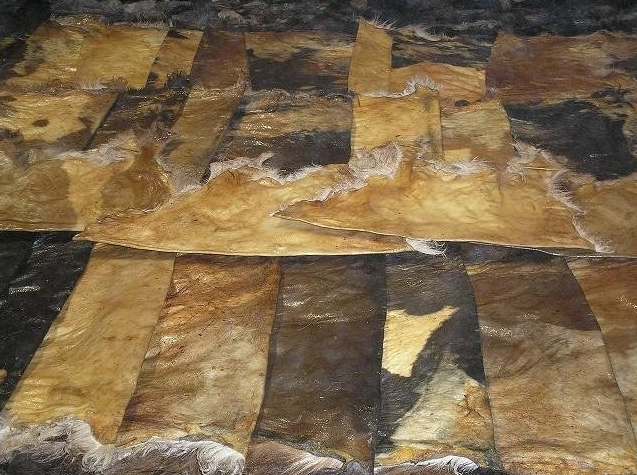 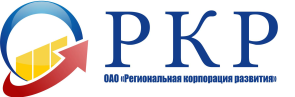 ___________________________________________________________________________________________________
Краткая характеристика восточных районов Ростовской области
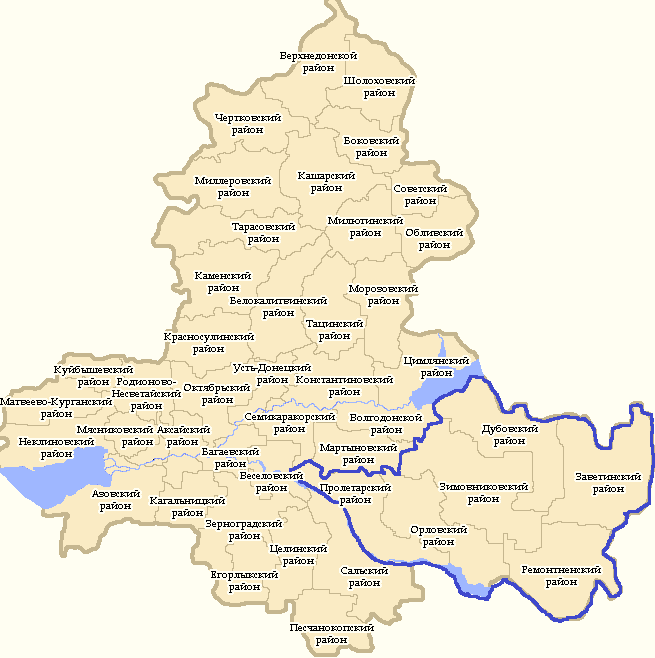 2
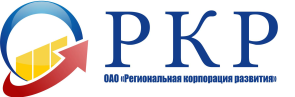 ___________________________________________________________________________________________________
Сферы деятельности участников кластера «ДОНСКОЕ МЯСО»
Селекция семян кормовых культур
Производство комбикормов
Системы орошения
Залужение пастбищ
Селекция КРС мясных пород и других пород животных
Накопление воды в прудах
Строитель-ство скважин
Естественные и культурные пастбища
Выращивание кормовых культур
Обеспечение воспроизводства
Обеспечение кормами
Обеспечение водой
Производство на сторону
Обеспечение ресурсами
Территориальный инновационный 
агропромышленный кластер 
«Д О Н С К О Е      М Я С О»
Производство кормов для всех видов животных, птицы, рыбы
Производство и переработка продукции
Забой, разделка, расфасовка мясной продукции
Переработка отходов производства
Производство биоэтанола
Заготовка, подработка и отправка шкур, шерсти, пера
Переработка и производство мясной продукции
3
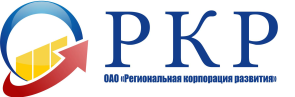 ___________________________________________________________________________________________________
Модель районного мясного кластера (первое звено)
На территории каждого района предлагается создать полный базовый цикл производства говядины специализированных пород КРС минимум на 5 000 голов маточного стада.
Фактическое поголовье маточного стада восточных районов Ростовской области
Орловский район 14,5 тыс. голов КРС
Дубовский район 21,7 тыс. голов КРС
Заветинский район 27,9 тыс. голов КРС
Зимовниковский район 20,3 тыс. голов КРС
Пролетарский район 12,4 тыс. голов КРС
Ремонтненский район 21,4 тыс. голов КРС
Фермы на 180-300 голов маточного стада (зимовка без молодняка), включая ЛПХ
Площадки доращивания и калибровки молодняка (в том числе подготовка ремонтного молодняка) от 500 голов
Откормочные площадки в орошаемой зоне на общее количество до 25 тыс. голов на базе межрайонного территориального кластера «ДОНСКОЕ МЯСО»  
(Пролетарский, Мартыновский, Семикаракорский, Волгодонской районы)
4
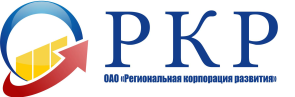 ___________________________________________________________________________________________________
Обеспечение фактического поголовья КРС и МРС кормами
Фактическое поголовье по состоянию на 01.01.2016: КРС – 216тыс. голов; МРС – 796 тыс. голов
Обеспечение кормами на фактическое поголовье
Сено – 
650 тыс. тонн в год
Сенокосы (факт) – 13 тыс. га
Силос – 
75 тыс. тонн в год
Залужение пастбищ: 
потребность – 600 тыс. га, 
в т.ч. ЛПХ – 310 тыс. га
Концентраты (заключительный откорм) – 25 тыс. тонн в год
Обеспечение водой
Потребность в воде –   22-25 тыс. куб. м в сутки
Системы орошения, водоводы
Накопление воды в прудах
Артезианские скважины
5
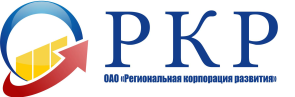 ___________________________________________________________________________________________________
Предлагаемый состав участников кластера «ДОНСКОЕ МЯСО»
Выращивание и откорм животных. Заготовка кормов
Переработка мяса
Обеспечение воспроизводства
Обеспечение кормами
Территориальный инновационный агропромышленный кластер 
«ДОНСКОЕ МЯСО»
Научные учреждения
ФГБОУ ВО Донской Государственный аграрный университет
Селекция семян кормовых культур
ФГБНУ «Донской зональный НИИ сельского хозяйства»
Сорговая семеноводческая компания «Славянское поле»
ООО «Форсайт» (исследования и разработки биопрепаратов)
Производство комбикормов
Северо-Кавказский НИИ механизации и электрификации сельского хозяйства
ЗАО «Премикс» - кафедра физиологии и кормления с.х животных КубГАУ
Технология содержания, селекция и поставка племпоголовья
ООО «ОТЭК- Инвест» (г.Москва)
ОАО «Калмыцкое» (г. Элиста)
6
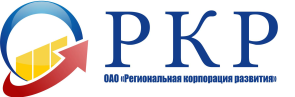 ___________________________________________________________________________________________________
Предлагаемый состав участников кластера «ДОНСКОЕ МЯСО»
Выращивание и откорм животных. Заготовка кормов
Переработка мяса
Обеспечение воспроизводства
Обеспечение кормами
Территориальный инновационный агропромышленный кластер 
«ДОНСКОЕ МЯСО»
Сельхозтоваропроизводители (базовые хозяйства районов)
Селекция КРС мясных пород и МРС
Выращивание и откорм животных.
Заготовка кормов
ООО «Князь Владимир; СПК «Федосеевский»; ИП Бицаев; ИП Шевченко А.Н.; ИП Гусейнов А.Н.; ИП Повзиков, А.В.; ИП Аникеев В.А.
Заветинский 
район
СПК «Федосеевский»
ФГУП «Красноармейское»; ООО «Солнечное»; СПК «Новоселовский»; ИП Зубайриева Д.Р.; ИП, Забродский Н.М.; ИП Бибасханов Б.Ж.
Орловский 
район
ООО «Солнечное»
СПКПЗ «Мир»
Колхоз ПЗ «Первомайский»; Колхоз «Кормовое»; 
СПКПЗ «Мир»; ИП Нетрбин В.Ю.; ИП Карпенко З.Н.;
Ремонтненский район
ООО «Колхоз им. Кирова»; ОАО «Прогресс»
ООО «Колхоз им. Кирова»; ОАО «Прогресс»; ЗАО Агрофирма «Центральная»; ООО «Степной»; КФК Кулишова Ю.В.
Зимовниковский район
Дубовский 
район
СПК ПКХ «Коммисаровский»; СПК Колхоз «Восход»; ИП Умаров А.А.
Пролетарский район
ООО «Энергия»; Пролетарская АККОР
Семикаракорский район
АО «Бакланниковское»
7
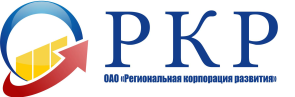 ___________________________________________________________________________________________________
Предлагаемый состав участников кластера «ДОНСКОЕ МЯСО»
Переработка мяса
Выращивание и откорм животных. Заготовка кормов
Обеспечение воспроизводства
Обеспечение кормами
Территориальный инновационный агропромышленный кластер 
«ДОНСКОЕ МЯСО»
Перерабатывающие предприятия
Забой, разделка, расфасовка, переработка и производство мясной продукции
ГК «Агроком» (г. Ростов-на-Дону)
ООО «Виктория» (с. Развильное Песчанокопского района)
ООО «Консервпищепром» (с. Ремонтное Ремонтненского района)
ГК «Ашан» (г. Москва)
Переработка шкур КРС
ООО «ДонКожСырьё» (г. Константиновск Константиновского района)
8
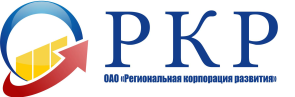 ___________________________________________________________________________________________________
Спасибо за внимание!
9
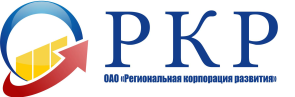 ___________________________________________________________________________________________________